Optimal Power-Constrained SoC Test Schedules with Customizable Clock Rates
Vijay Sheshadri, Vishwani D. Agrawal, Prathima Agrawal
Dept. of Electrical and Computer Engineering
Auburn University,  AL 36849, USA
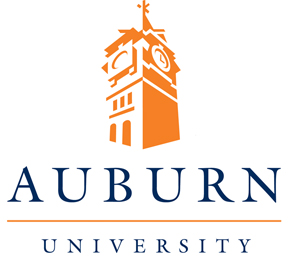 Outline
Introduction
Problem Statement
Background
Test Compatibility Graph
Integer Linear-Programming Model
Results
Conclusion
2
IEEE SOCC 2012
9/12/12
Introduction
Technology scaling has led to more cores and increased complexity in SoC devices.
This has resulted in high test data volumes and longer test times.
Reducing test time is one of the major objectives in SoC testing
3
IEEE SOCC 2012
9/12/12
Test Schedule Optimization Problem
Given an SoC with N core tests and a peak power budget, find a test schedule to:
Test all cores.
Maximize concurrency to reduce test time.
Conform to power budget by restricting concurrency.
4
IEEE SOCC 2012
9/12/12
[Speaker Notes: 3D bin packing - Test power, time and resource are the 3 axes. SoC and core tests are modeled as 3D boxes. Idea is to fit all the core boxes in the Soc box optimally
SA – test pin allocation to each core is optimized using SA algo
ILP – test scheduling is formulated into a math model for optimization]
Background
Y. Zorian, “A distributed control scheme for complex VLSI devices,” VTS’93, pp. 4–9.
Introduced ASIC Z
ASIC Z often used as benchmark for SoC test scheduling
RAM 2
(61,241)
RAM 3
(38,213)
Random logic 1 (134, 295)
Random logic 2 (160, 352)
ROM 1
(102,279)
ROM 2
(102,279)
RAM 4
(23,96)
RAM 1
(69,282)
Reg. file
(10,95)
Blocks of ASIC Z, and their test time (in a.u.) and test power (in mW)
Block
(time, power)
Pmax=  900
5
IEEE SOCC 2012
9/12/12
Background
R. M. Chou et al, “Scheduling tests for vlsi systems under power constraints,” IEEE Trans. VLSI Systems, vol. 5, no. 2, pp. 175–185, 1997.
Power and resource constrained test scheduling.
Total test time for ASIC Z = 331 units.
E. Larsson and Z. Peng, “An integrated framework for the design and optimization of soc test solutions,” JETTA, vol. 18, pp. 385–400, 2002.
Bin packing algorithm with Best-fit Decreasing heuristic.
Total test time for ASIC Z = 300 units.
6
IEEE SOCC 2012
9/12/12
Background
Comparison of existing optimal test schedules for ASIC Z.
7
IEEE SOCC 2012
9/12/12
Background
K. Chakrabarty, “Test scheduling for core-based systems using mixed-integer linear programming,” IEEE TCAD, vol. 19, no. 10, pp. 1163–1174, 2000.
Resource constrained test scheduling using Integer Linear Programming.
8
IEEE SOCC 2012
9/12/12
Test Compatibility Graph (TCG)
Node represent core tests and edges represent compatibility.
All nodes (tests) connected by the same edges can run simultaneously.
Each sub-graph rep. a test session.
1
(2,100)
2
(1,10)
6
(1,100)
3
(2,10)
5
(1,10)
4
(1,5)
Pmax =  4
Core tests i
(pi ,ti)
TCG from R.M.Chou et al, IEEE VLSI, 1997
Node notation
9
IEEE SOCC 2012
9/12/12
Test Compatibility Graph (TCG)
ith core test characterized by test time, ti and power, pi, at nominal frequency, fnom
For jth session(sub-graph):
Test time, Tj = max{ti }, 
Test power, Pj = ∑ (pi)
Example: for session 1-5,
t1 = 100, t5 = 10 => T1-5 = 10
p1 = 2, p5 = 1 => P1-5 = 3
1
(2,100)
2
(1,10)
6
(1,100)
3
(2,10)
5
(1,10)
4
(1,5)
Pmax =  4
Core tests i
(pi ,ti)
TCG from R.M.Chou et al, IEEE VLSI, 1997
Node notation
10
IEEE SOCC 2012
9/12/12
ILP Formulation
Given:
Power budget for SoC, Pmax  
N core tests for an SoC.
ti = test time and pi = test power of ith test characterized at a nominal frequency, fnom
K sessions in the test schedule for N core tests.
Test time of jth session is, Tj = max{ti }, 
Test power of jth session is, Pj = ∑ (pi),
11
IEEE SOCC 2012
9/12/12
ILP: Nominal Test Clock
All tests sessions assumed to run at nominal test clock frequency, fnom.
Let xj be binary decision variable for the jth session.
Objective:
Minimize                   , where
Subject to:
 Power constraint:                        
Test completeness constraint:
12
IEEE SOCC 2012
9/12/12
ILP: Nominal Test Clock
All tests sessions assumed to run at nominal test clock frequency, fnom.
Total test time for ASIC Z = 300 units.
13
IEEE SOCC 2012
9/13/12
Variable Test Clock Frequency
Selectable clock frequency for each test session.
Increasing test clock frequency, by a factor f, lowers test time but raises power consumption.		        

	core test time,            and power, 

 f < 1 => increases test time but allows more tests to run in parallel by lowering power.
14
IEEE SOCC 2012
9/13/12
Frequency Factor
We define frequency factor of ith test as:
			 
	                                                     ,  	
fi_max : max. frequency of core test limited due to power or structural constraint.
Frequency factor of jth session defined as:
	Fj = min{ fi } , 
Proper choice Fj for sessions can lower overall test time.
0 ≤ fi ≤ fi_max
15
IEEE SOCC 2012
9/13/12
ILP:  Variable Test clock
Objective:
Minimize                       , where

Subject to:
 Power constraint:                        
Test completeness constraint:
16
IEEE SOCC 2012
9/13/12
fi_max for ASIC Z
Based on test time and power, fi_max values assigned to ASIC Z blocks.

With these values, we optimize the test schedule for ASIC Z.
17
IEEE SOCC 2012
9/13/12
Results
Nominal clock
Nominal test frequency
Variable test frequency
Slower clock
Faster clock
18
IEEE SOCC 2012
9/13/12
Results
Nominal test session frequency.
19
IEEE SOCC 2012
9/13/12
Results
Variable test session frequency.
20
IEEE SOCC 2012
9/13/12
Results
Slower clock: 0 ≤ Fj ≤ 1
21
IEEE SOCC 2012
9/13/12
Results
Effect of Pmax on the test schedule optimization:
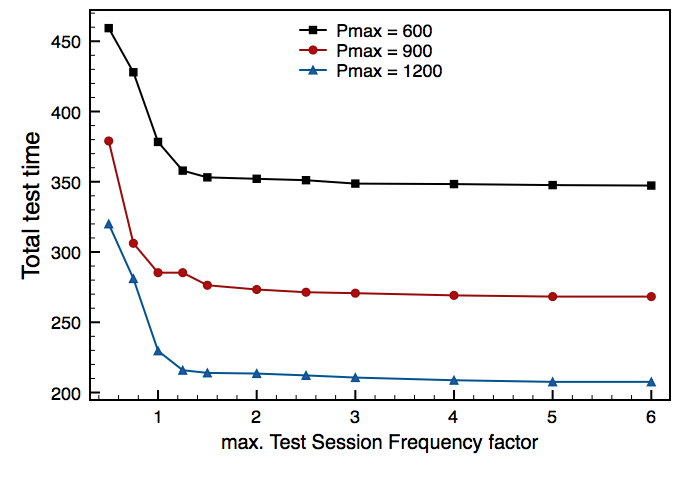 22
IEEE SOCC 2012
9/13/12
Conclusion
New method for power-constrained test schedule optimization.
Custom clock rate for each test session.
Proposed method demonstrated on ASIC Z.
Increasing and decreasing clock rate show improvement over existing solution.
Future work: investigating influence of VDD and clock rate on the optimization process.
Preliminary results show a total test time = 175 units for ASIC Z
23
IEEE SOCC 2012
9/13/12
Recent Work
X. Kavousianos, K. Chakrabarty, A. Jain, R. Parekhji, “Time-Division Multiplexing for Testing SoCs with DVS and Multiple Voltage Islands”, ETS 2012, pp 1-6.
V. Sheshadri, V. D. Agrawal, P. Agrawal, “Optimum Test Schedule for SoC with Specified Clock Frequencies and Supply Voltages”, VLSID 2013 (accepted).
24
IEEE SOCC 2012
9/13/12
Thank you